Schuylkill River Trail & The Cities tourism
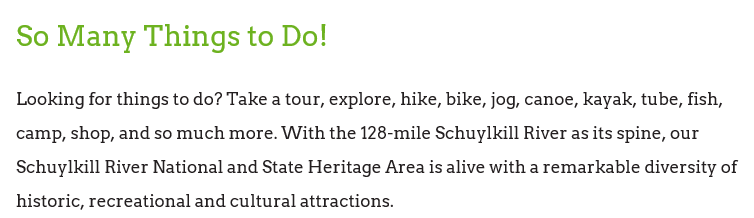 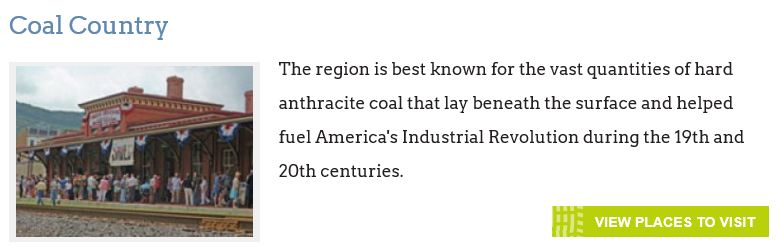 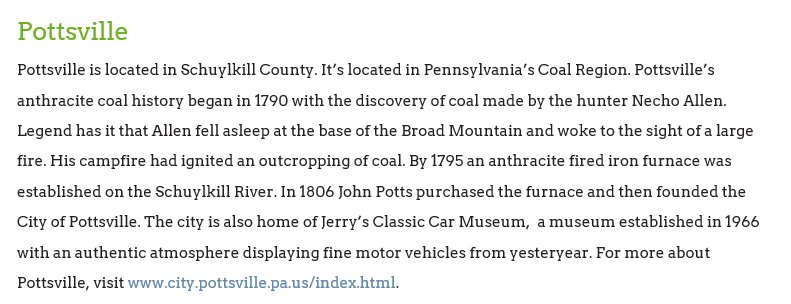 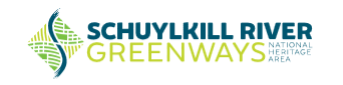 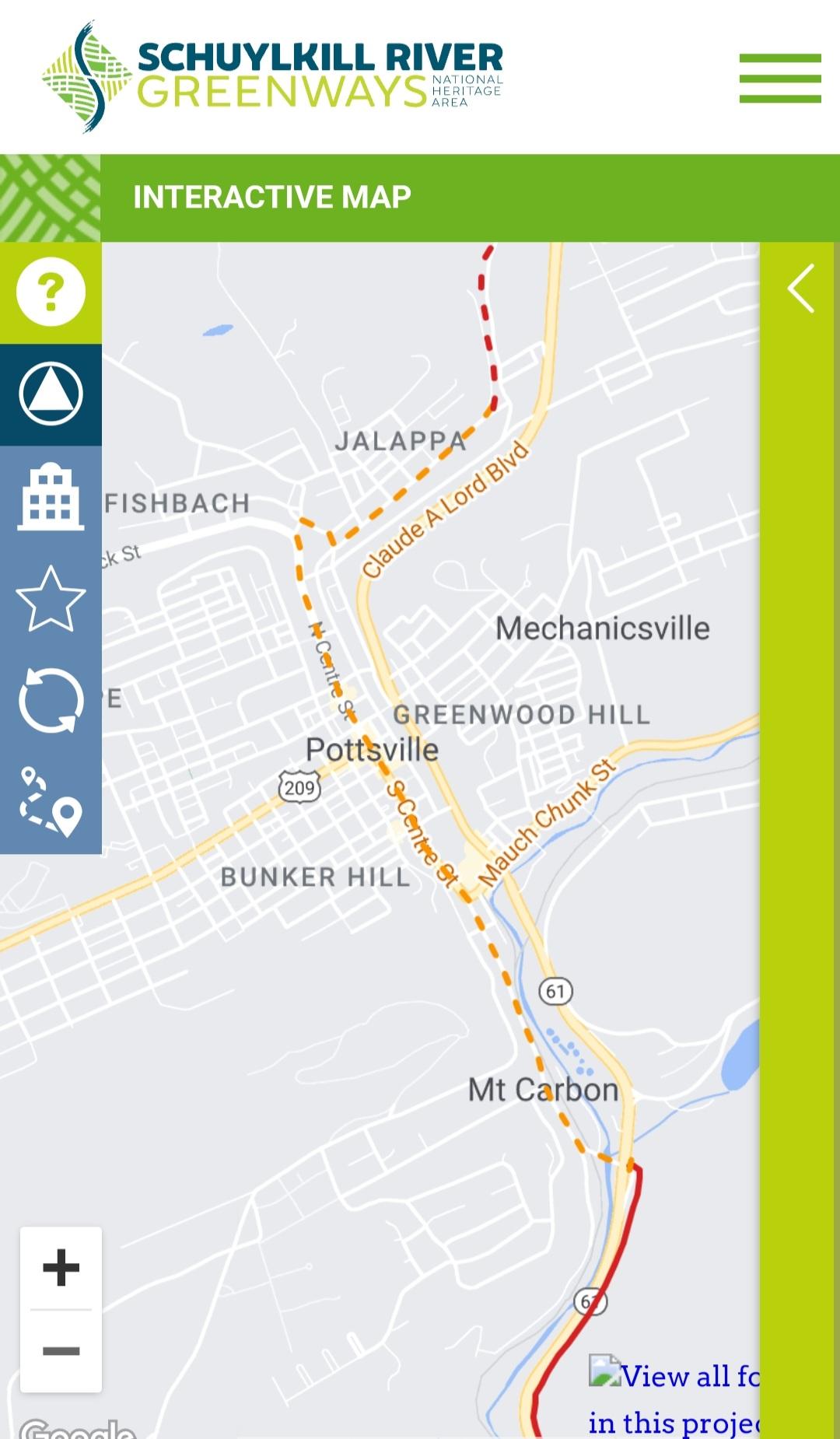 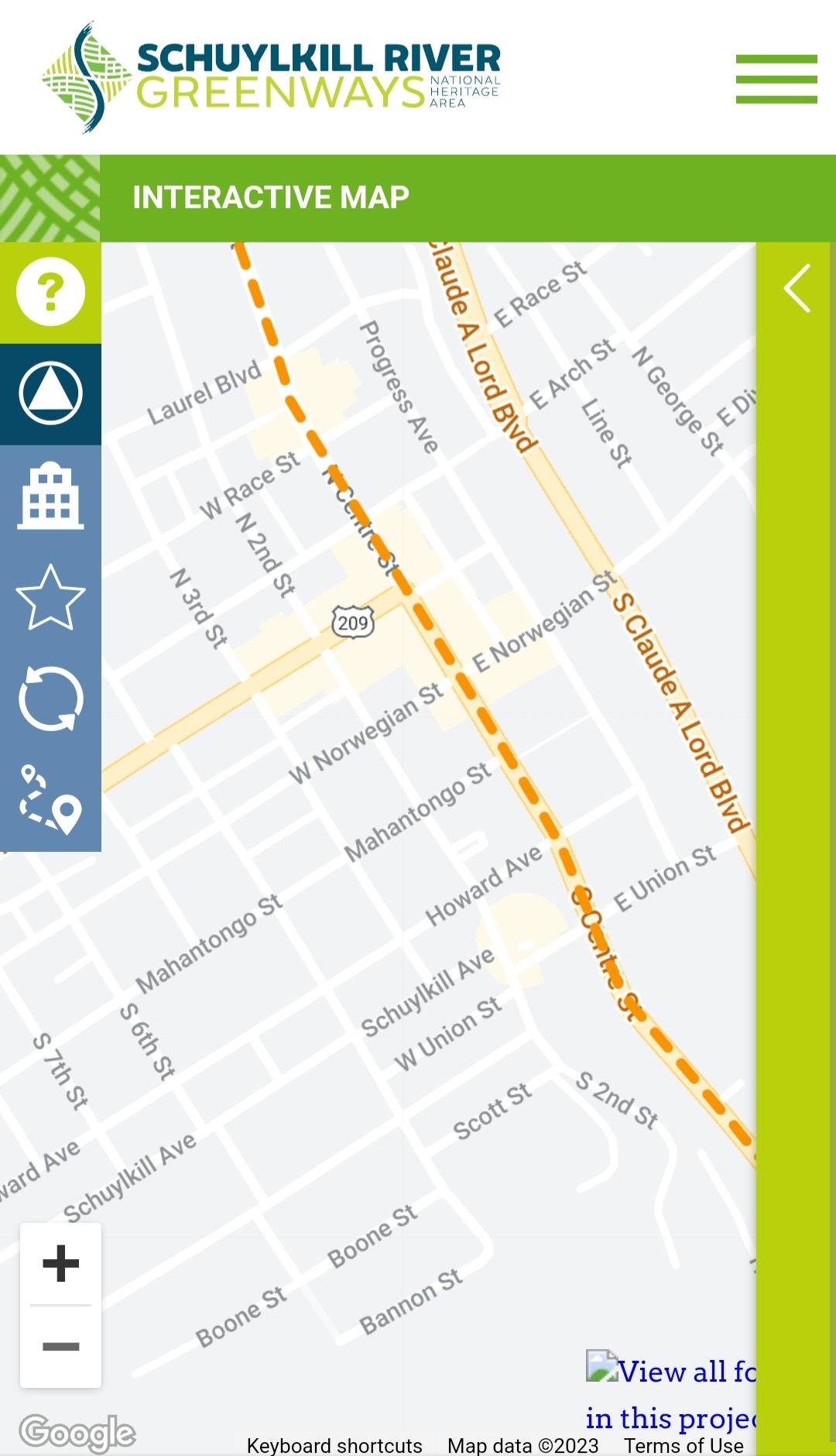 Downtown
Overview
Proposed Trail:2 miles in town9 crosswalks totaldaily average of 2,800 users
Existing Crosswalks
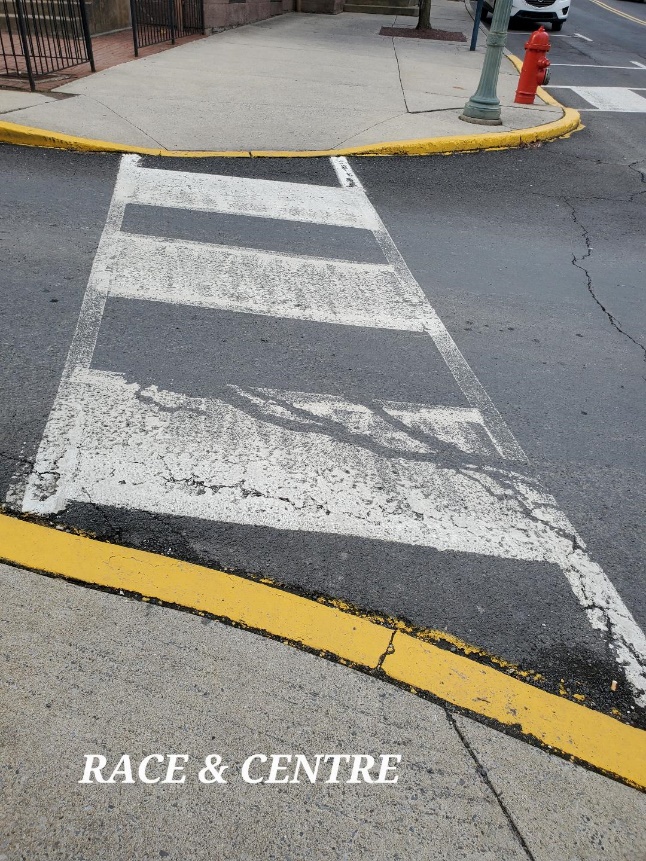 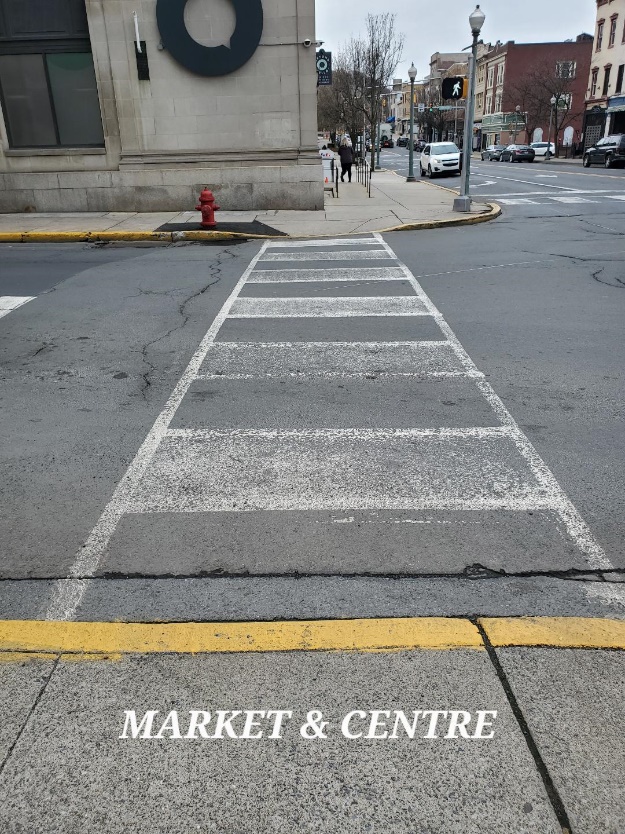 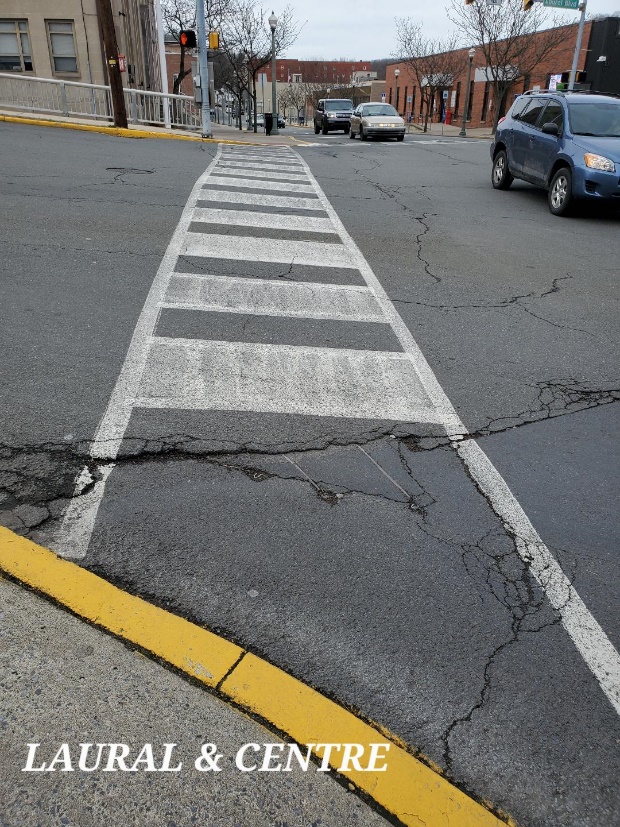 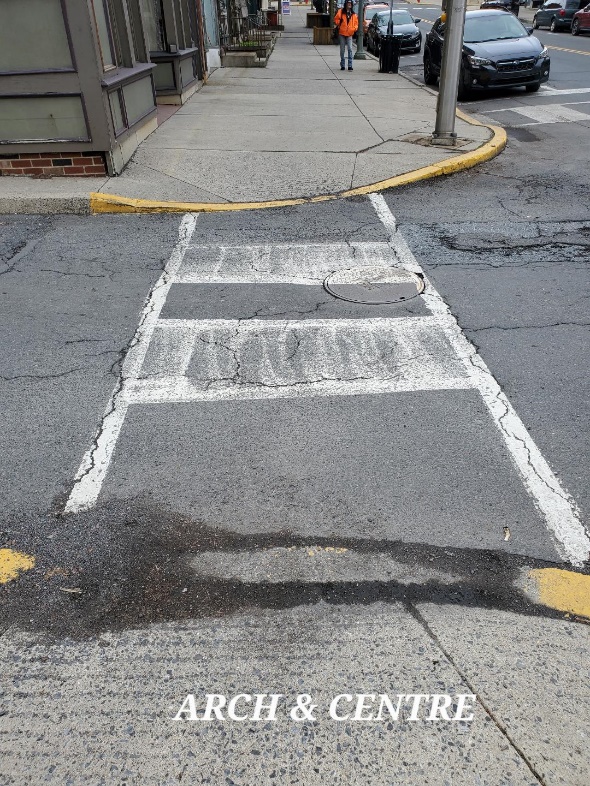 Existing crosswalks continued
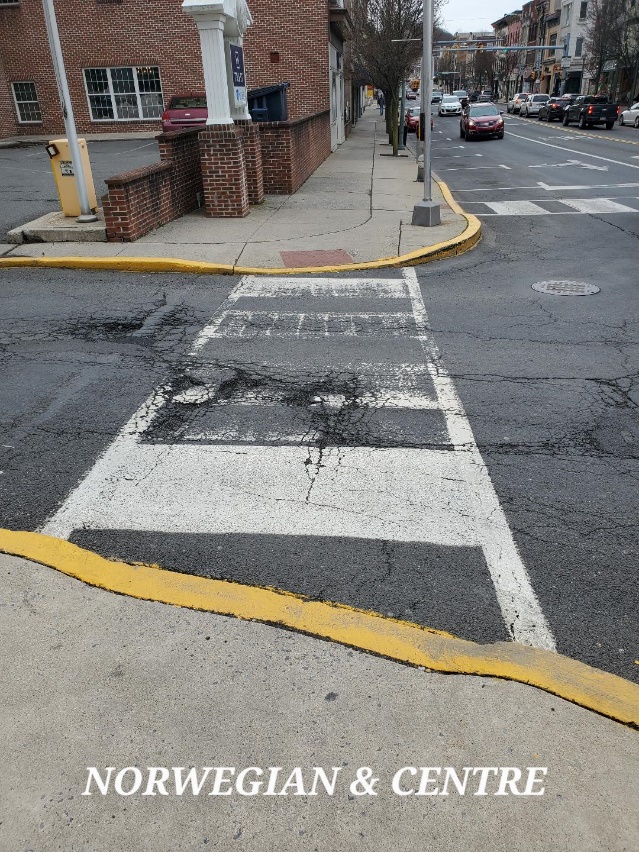 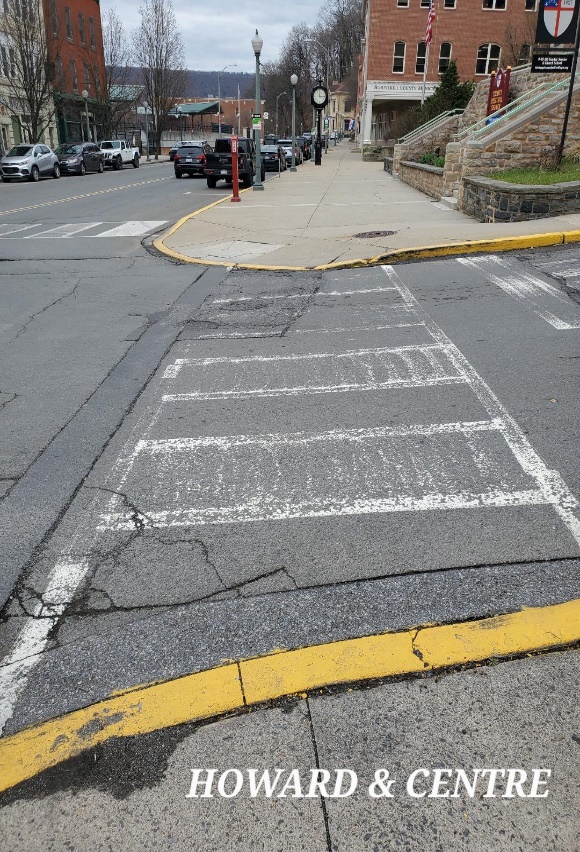 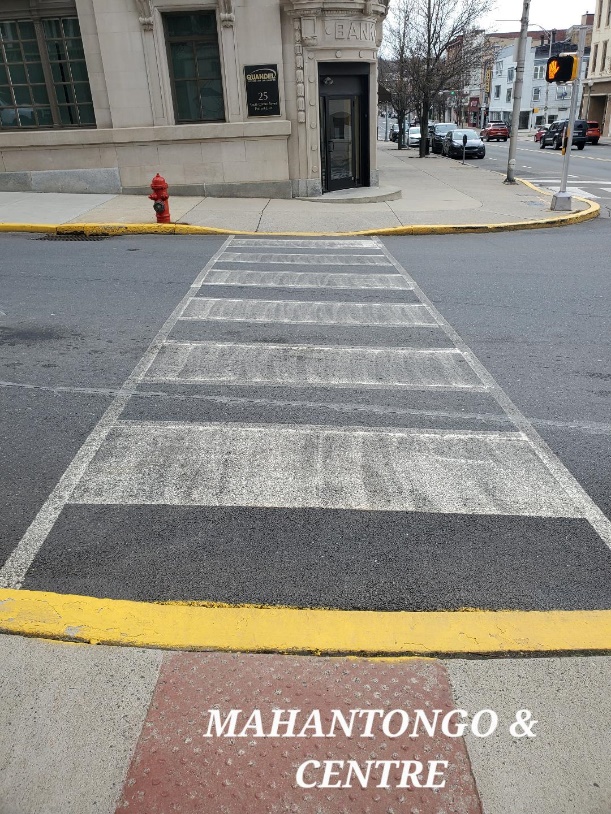 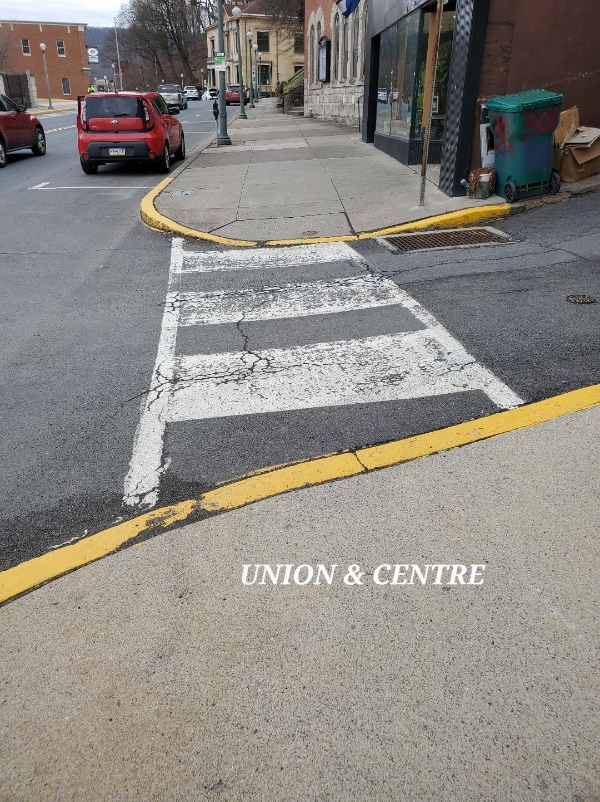 Existing crosswalks continued
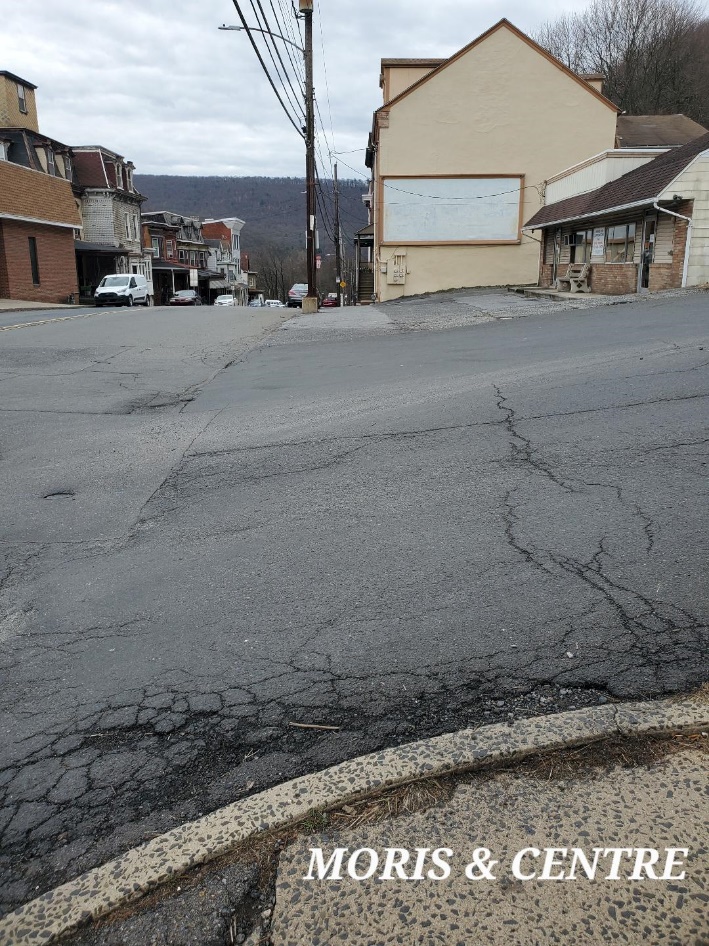 All in various states of life 

Few ADA compliant 

One non existent
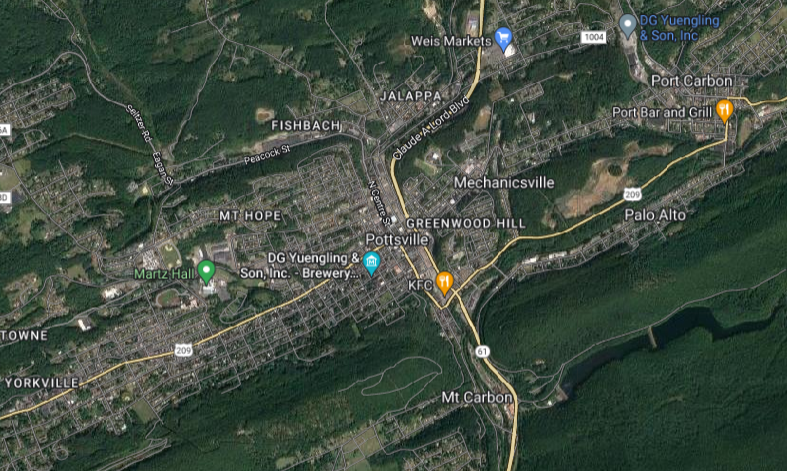 Why does any of this matter?
More then 30,000 tourists a year
The sales pitch
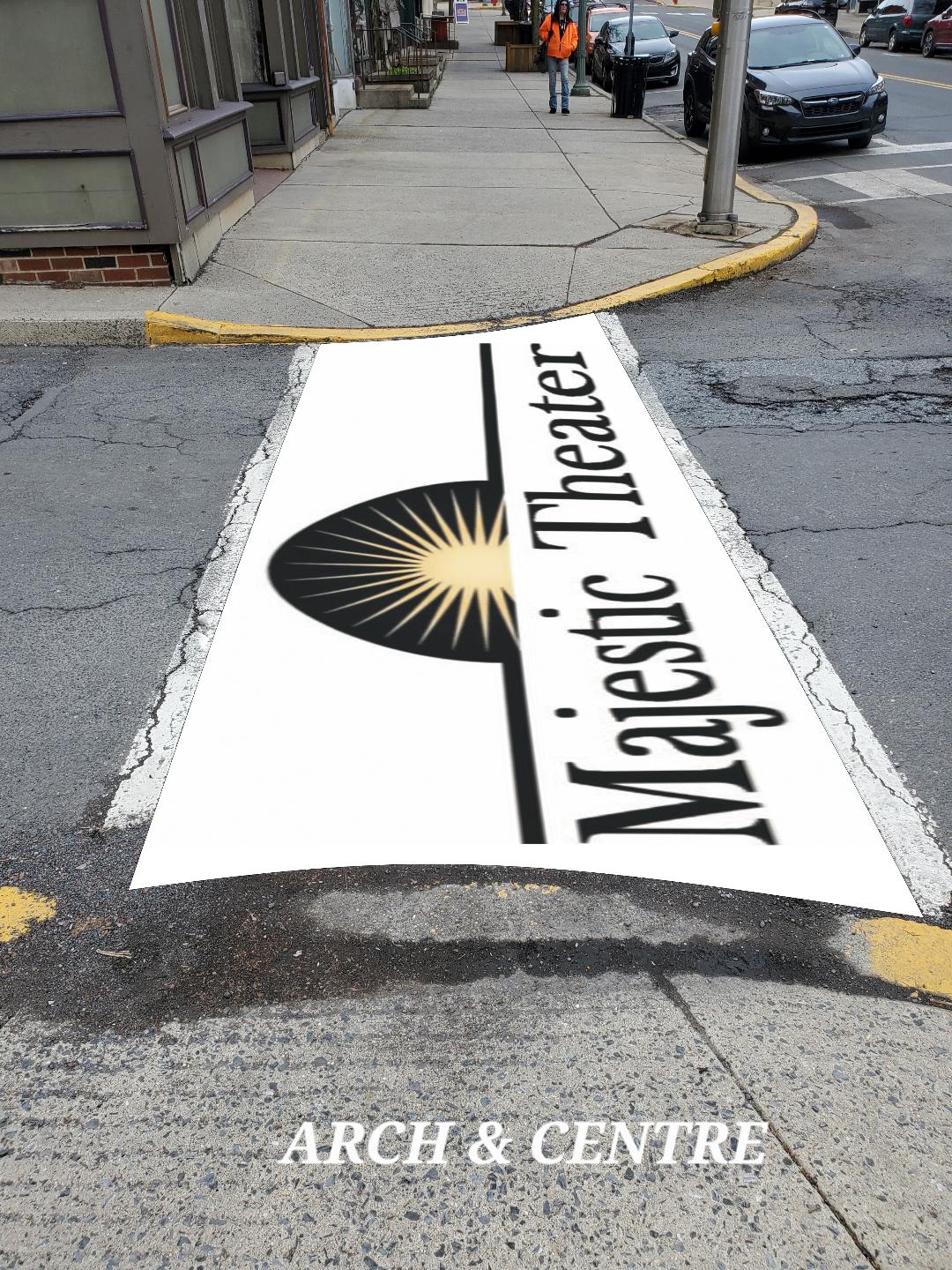 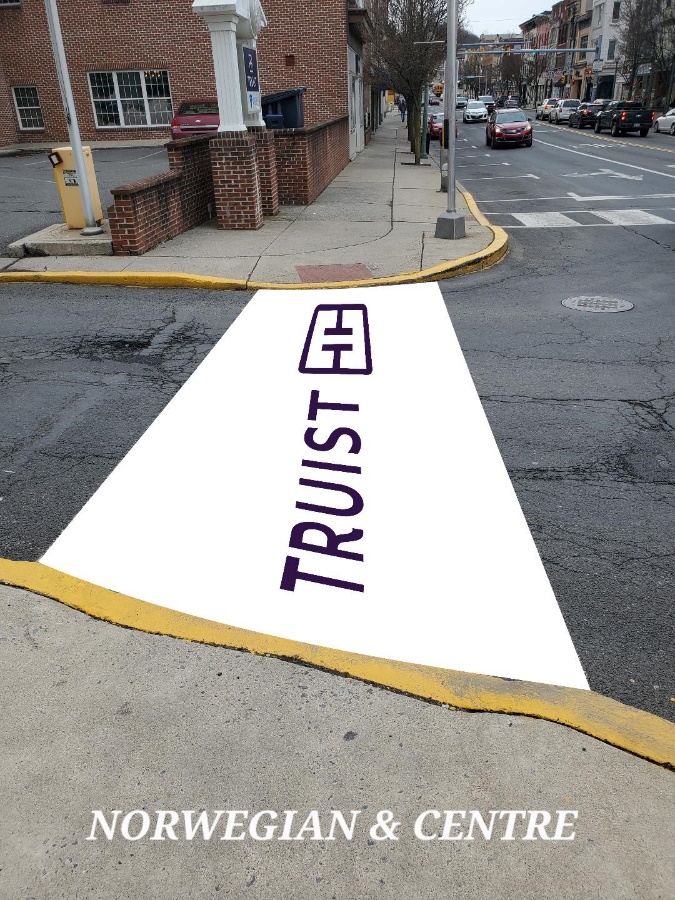 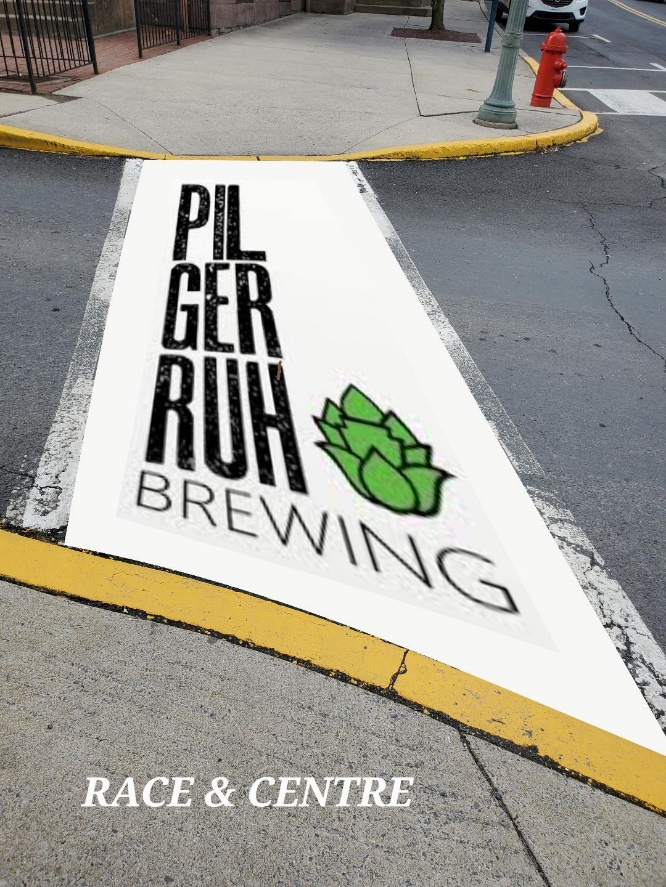 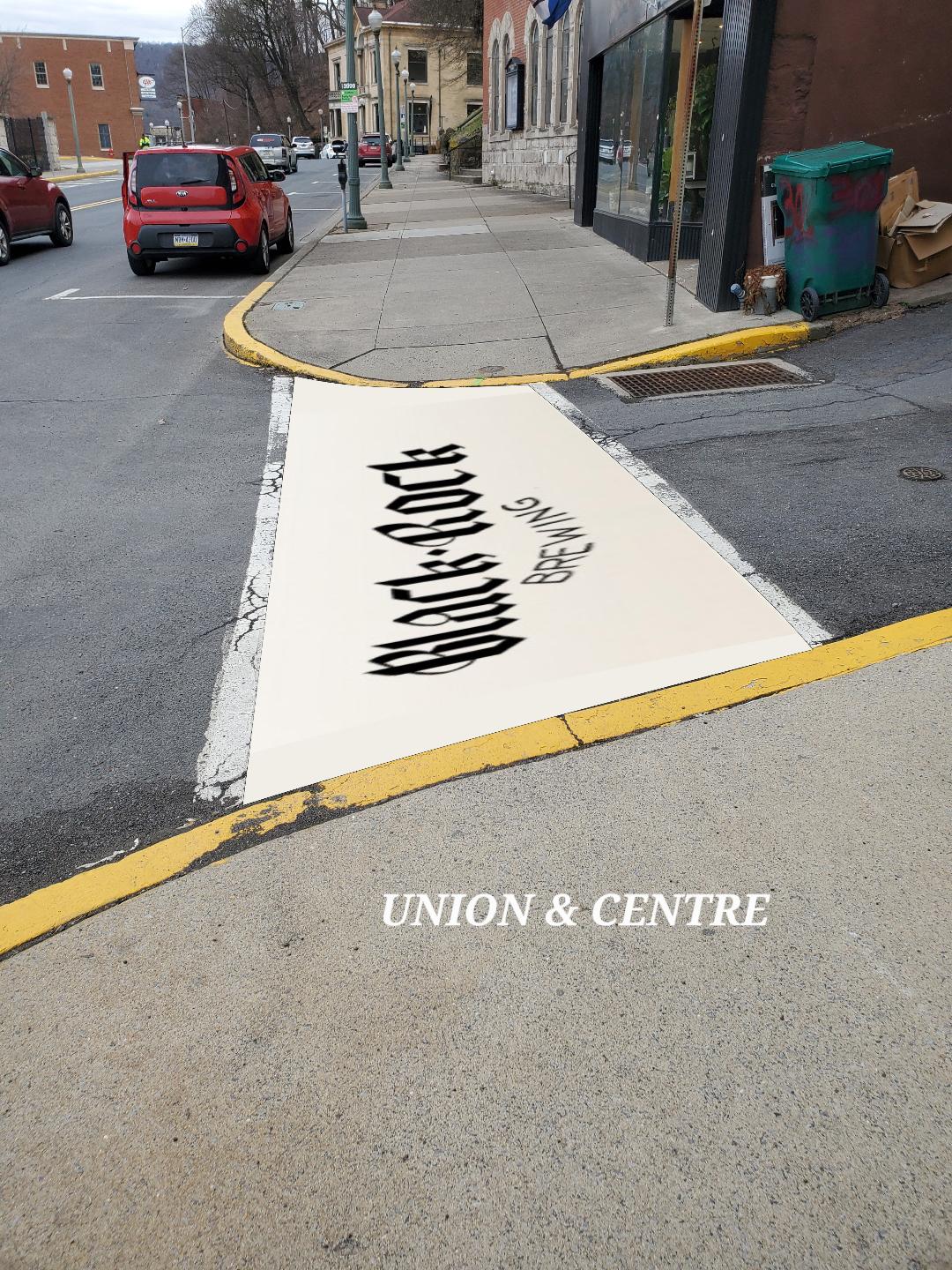 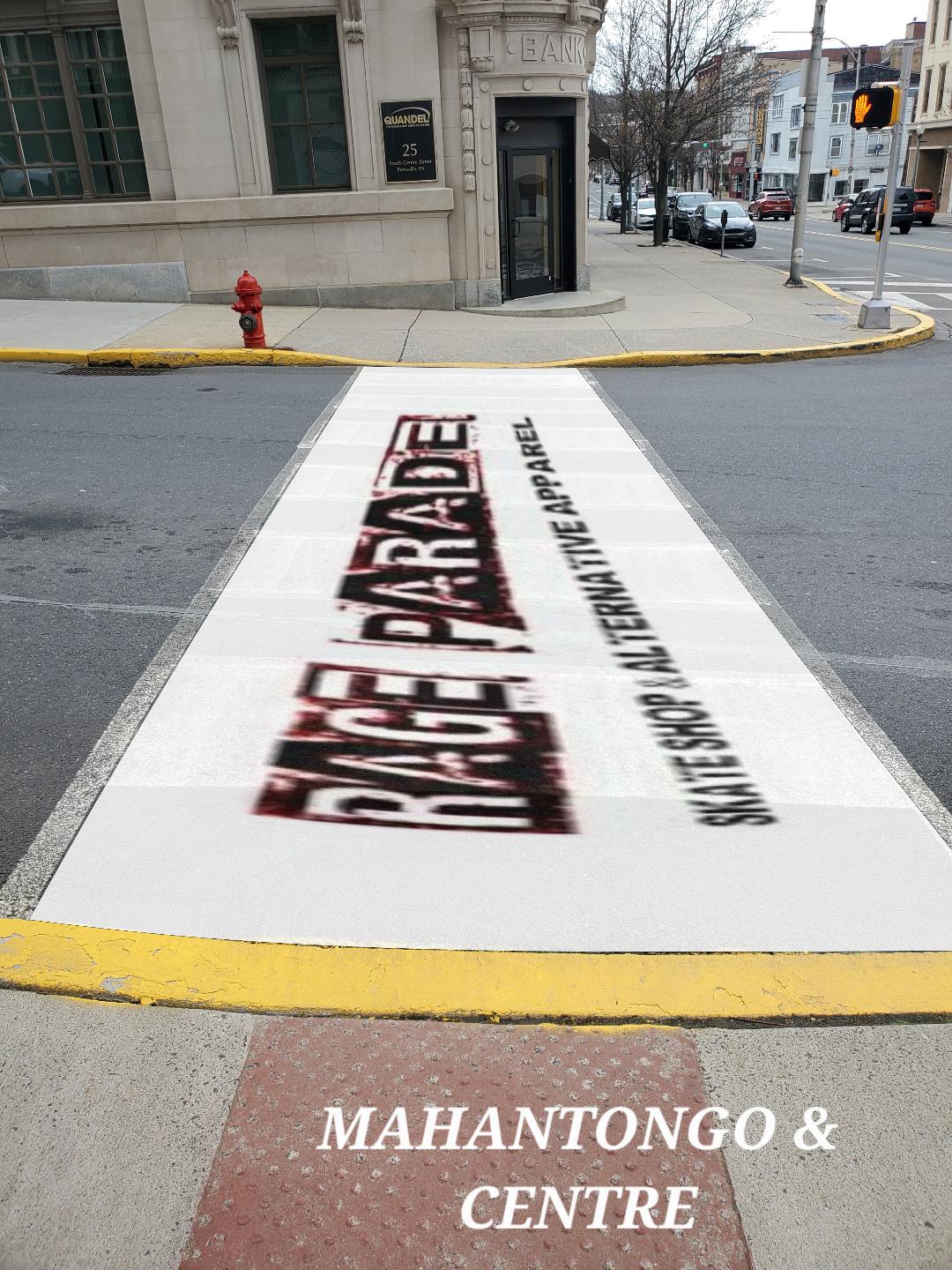 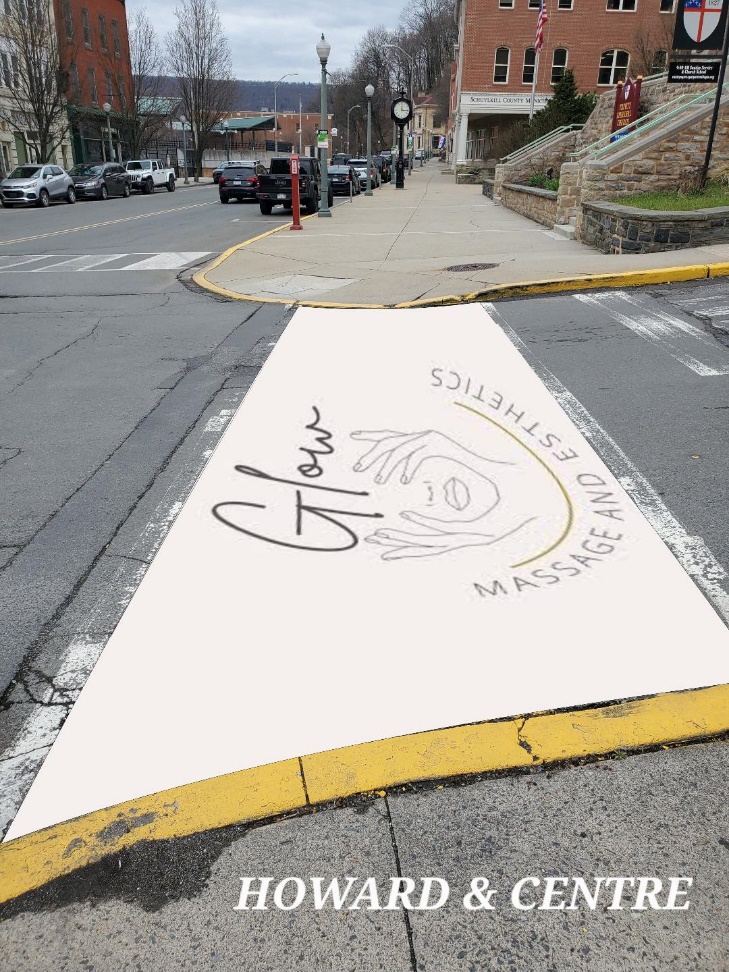 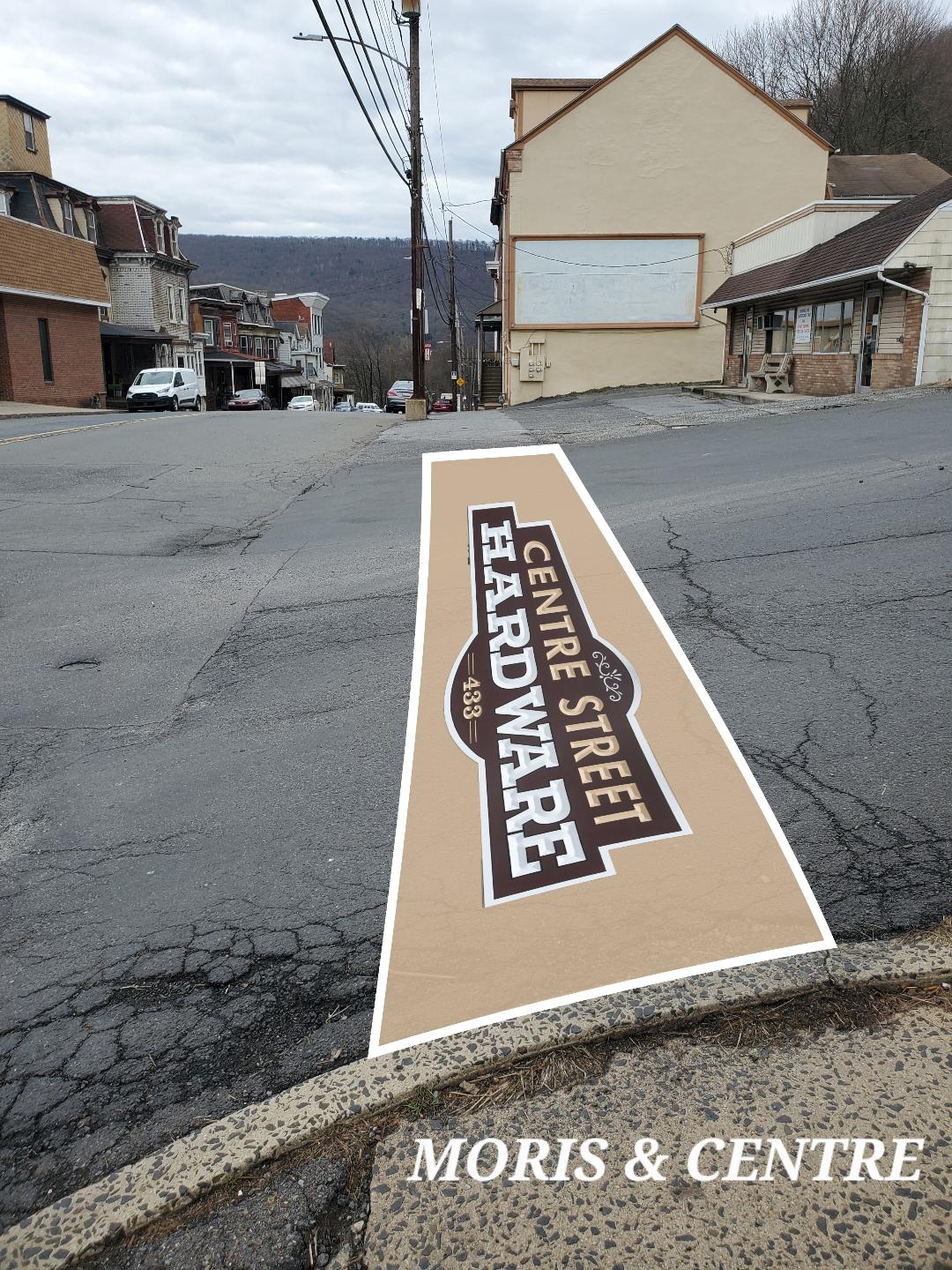 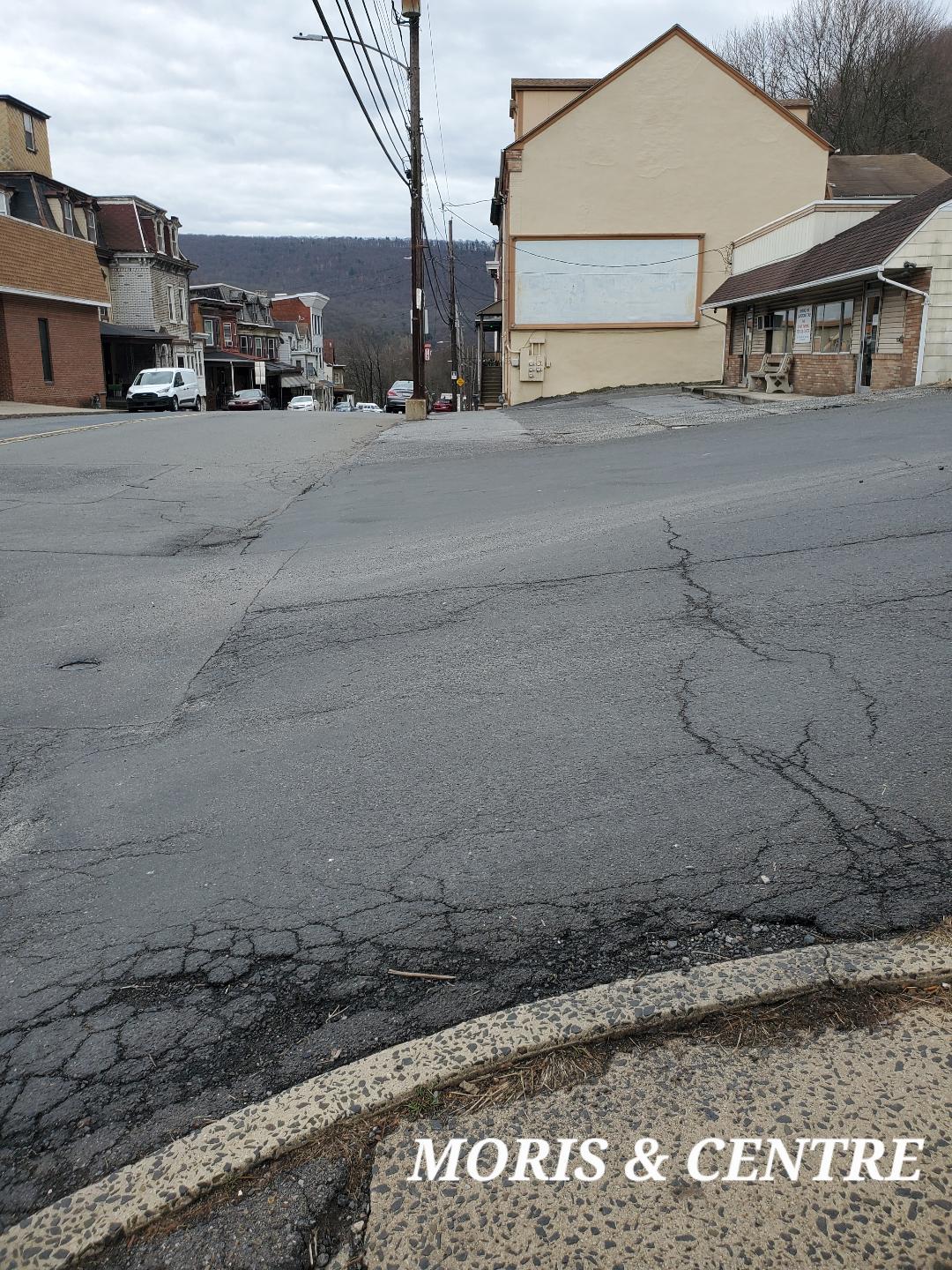 Before
Vs
After
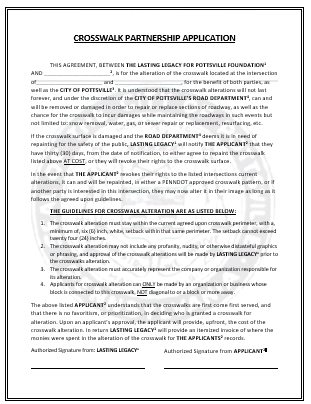 Break down
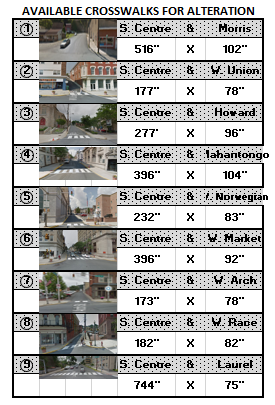